نواصب المضارع و جوازمه
Moods of the Imperfect
Mr. A. Ahamed Faize M.A., M.Phil
Assistant Professor of Arabic
Hajee Karutha Rowther  Howdia College (Autonomus),  Uthamapalayam.
Blog ID: www.sathaki90.blogspot.com
النحو في الكلام كالملح في الطعام
Grammar in speech 
as Salt in Food
THE MOODS OF THE IMPERFECT
نواصب المضارع و جوازمه
An imperfect verb takes three moods, based on the vowel ending of the last letter of the imperfect sound verb.
The moods of the imperfect verbs are
Indicative Mood -	اَلْمُضَارِعُ الْمَرْفُوْعُ
An imperfect takes Dhammah in indicative mood when it ends without any suffix.

Example: 

	تَفْعَلُ		-	يَجْلِسُ	-	يَقُوْلُ
	
	Moreover an imperfect verb is in the indicative mood when it is not preceded by any particle of Subjunctive or Jussive mood.
Subjunctive Mood 	-	اَلْمُضَارِعُ الْمَنْصُوبُ
An imperfect verb, when without any suffix takes Fataha in Subjunctive mood as a result of some particles preceding the verb.

The Particles of  Subjunctive Mood	 نَوَاصِبُ الْمُضَارِعْ
	
An Imperfect verb gets Fataha when the following particles preceded it.

That, to			-	أَنْ
Never			-	لَنْ
 In that case, then	-	إِذَنْ
So that because		-	كَيْ

These particles are called as نَوَاصِبُ الْمُضَارِعْ – Subjunctive Particles.
أَنْ
is very common and it takes the imperfect in the accusative case.

Example:
I want to write an article	-	أُرِيْدُ أَنْ اَكْتُبَ مَقَالَةً
لَنْ
is used to negate an action in the future.

Example:
I will never lie		-	لَنْ اَكْذِبَ
We will never sit		-	لَنْ نَجْلِسَ
ً
إِذَنْ
is used before an imperfect in the beginning of a sentence.

Example:
If it is so/ In that case we go to the library-	إِذَنْ نَذْهَبَ اِلَي الْمَكْتَبَةِ
	
	When إِذَنْ is used in the case of an oath, it is separated by the word وَاللهِ.

Example:
In that case, By Allah, we will wage a war on them 	-	إِذَنْ وَاللهِ نَرْمِيْهِمْ بِحَرْبٍ
كَيْ
is used to indicate the meaning of an infinitive or source.

Example:
He came to learn/study	-	جَاءَ كَيْ يَتَعَلَّمَ
Changes in  اَلْفِعْلُ الْمُضَارِعْ in Subjunctive Mood
The following changes take place when an Imperfect verb gets Fataha. 
 The final "ن" of the third masculine dual, the third feminine dual, the     second masculine dual and the second feminine dual is dropped. 	Example:   يَفْعَلَانِ – يَفْعَلَا	,	تَفْعَلَانِ - تَفْعَلَا
 The final "ن" of the third masculine plural and the second masculine      plural is dropped and replaced by an " ا " (alif). 	Example:   يَفْعَلُوْنَ – يَفْعَلُوْا	,	تَفْعَلُوْنَ – تَفْعَلُوْا
 The final "ن" of the second feminine singular is dropped. 	Example:   تَفْعَلِيْنَ – تَفْعَلِيْ
 The final "ن" of the third feminine plural and second feminine plural      is retained.	Example: يَفْعَلْنَ - يَفْعَلْنَ 	,	تَفْعَلْنَ - تَفْعَلْنَ
Conjugation of Imperfect Verb in Subjunctive Mood
Jussive Mood -	اَلْمُضَارِعُ الْمَجْزُوْمُ
An imperfect verb, when without any suffix takes Jussive mood as a result of some particles preceding the verb.

The Particles of Jussive Mood	 جَوَازِمُ الْمُضَارِعْ
	
An Imperfect verb gets Sukoon when it is preceded or governed by any one of the following particles.
Did not					-	لَمْ
Not yet					-	لَمَّا
Particle of command let/He must		-	لِ
Don’t					-	لَا
 If					-	إِنْ
	
These particles are called as جَوَازِمُ الْمُضَارِعْ – Jussive Particles.
لَمْ
is used in order to negate an action / statement.

Example:
He has not written	-	لَمْ يَكْتُبْ
لَمَّا
is used in the meaning of “Not yet”.

Example:
And “Iman” has not yet entered into your hearts-	وَ لَمَّا يَدْخُلِ الْاِيْمَانُ فِي قُلُوْبِكُمْ
لَا
is used for seeking not to do something or in supplication.

Example:
Don’t make partners to Allah    -	لَا تُشْرِكْ بِاللهِ
لِ
is used before the third person to express a Command.

Example:
Let him write/He must write	-	لِيَكْتُبْ

          If the conjunction “ف” precedes the command, the “ل” drops its vowel and takes sukun.

Example:
So he must write 			-	فَلْيَكْتُبْ
إِنْ
is used in conditional clauses.

Example:
If you sit, I will sit	-	إِنْ تَجْلِسْ أَجْلِسْ
Changes in  اَلْفِعْلُ الْمُضَارِعْ in Jussive Mood
The following changes take place when an Imperfect verb gets Sukoon. 
 The final "ن" of the third masculine dual, the third feminine dual, the     second masculine dual and the second feminine dual is dropped. 	Example:   يَفْعَلَانِ – يَفْعَلَا	,	تَفْعَلَانِ - تَفْعَلَا
 The final "ن" of the third masculine plural and the second masculine      plural is dropped and replaced by an " ا " (alif). 	Example:   يَفْعَلُوْنَ – يَفْعَلُوْا	,	تَفْعَلُوْنَ – تَفْعَلُوْا
 The final "ن" of the second feminine singular is dropped. 	Example:   تَفْعَلِيْنَ – تَفْعَلِيْ
 The final "ن" of the third feminine plural and second feminine plural      is retained.	Example: يَفْعَلْنَ - يَفْعَلْنَ 	,	تَفْعَلْنَ - تَفْعَلْنَ
Conjugation of Imperfect Verb in Jussive Mood
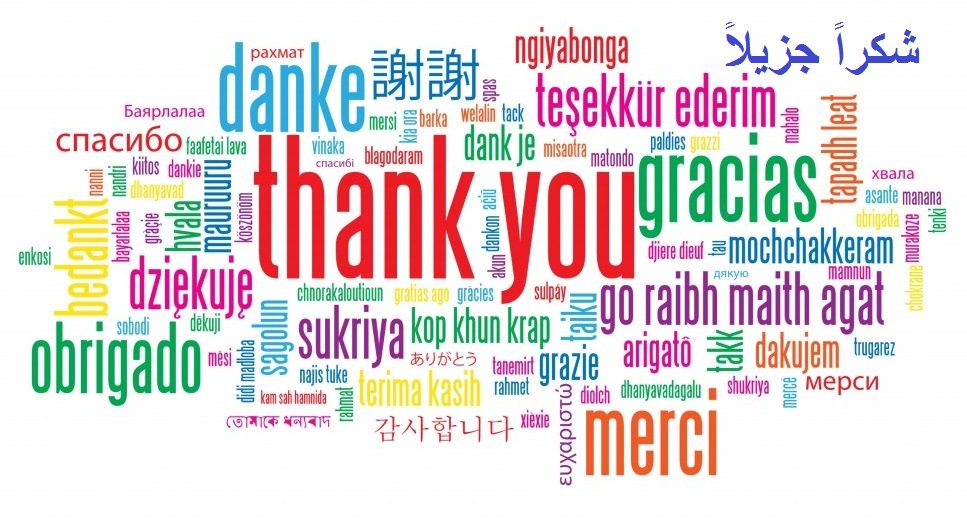 Thank you…